Live Case
May 2022 
SMA Artery Restenosis
CLINICAL
87 year old female presents with abdominal pain with food intake resulting in food aversion and failure to thrive. 


Past medical history significant for 2 layers of stents in SMA artery, last being DES in 12/2020.  Known occluded celiac artery.  


Exam significant for cachectic and frail old female, feeble radial pulse.
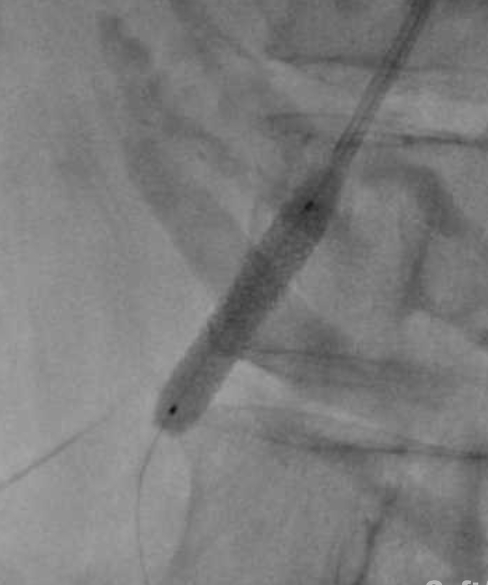 USG
05/2022 
SMA stent patent with increased velocity 624 cm/s – 724 cm/s suggestive of > 50% in-stent restenosis 

01/2022
SMA stent patent with velocity of 208/15 cm/s
Clinical Spectrum of Mesenteric Ischemia
Acute mesenteric Ischemia 
Chronic mesenteric Ischemia 
Non occlusive mesenteric ischemia 
Mesenteric venous thrombosis 
Colonic ischemia
Chronic Arterial Mesenteric ischemia
Incidence of symptomatic disease estimated 1 in 100,000 of the general population

Stenosis or occlusion  of at least 2 out of three visceral arteries

50-60 year of age  more common in women

Rarely gives symptoms due to many collaterals

Mortality /morbidity  high if left untreated
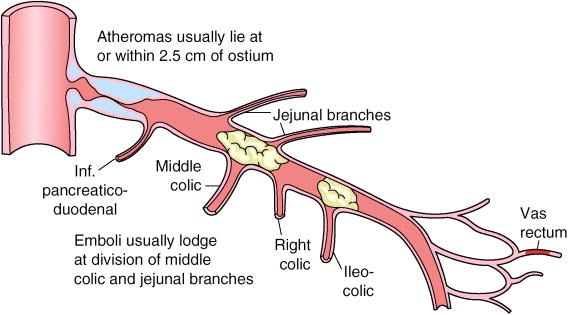 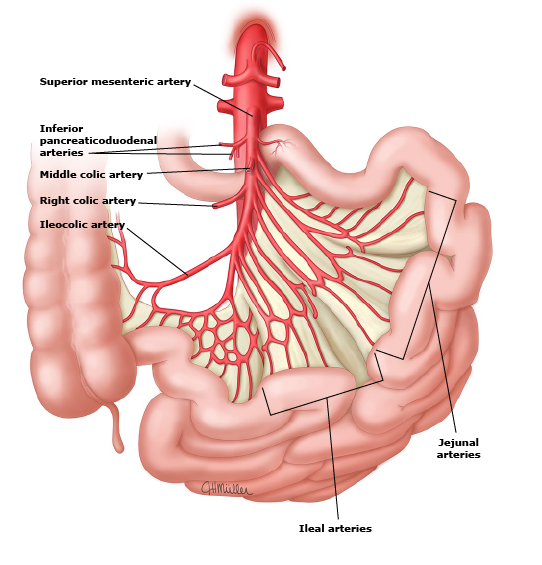 SMA supplies entire small intestine except for the 
proximal duodenum
Jejunal and ileal branches supply the jejunum and 
ileum
Ileocolic artery supplies the distal ileum, cecum, and proximal ascending colon
Right colic artery supplies blood to the mid-distal ascending colon
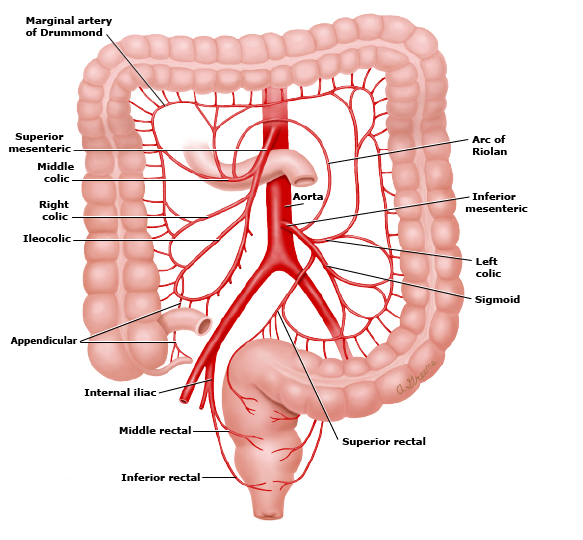 Middle colic artery arises supplies blood to the proximal 
to midtransverse colon
Right colic artery supplies blood to the mid-distal ascending colon
IMA arising 6-7 cm below SMA -> left colic artery and sigmoid arteries , supplies distal to transverse colon
SMA and IMA communicate via the marginal artery of Drummond and the meandering mesenteric artery.
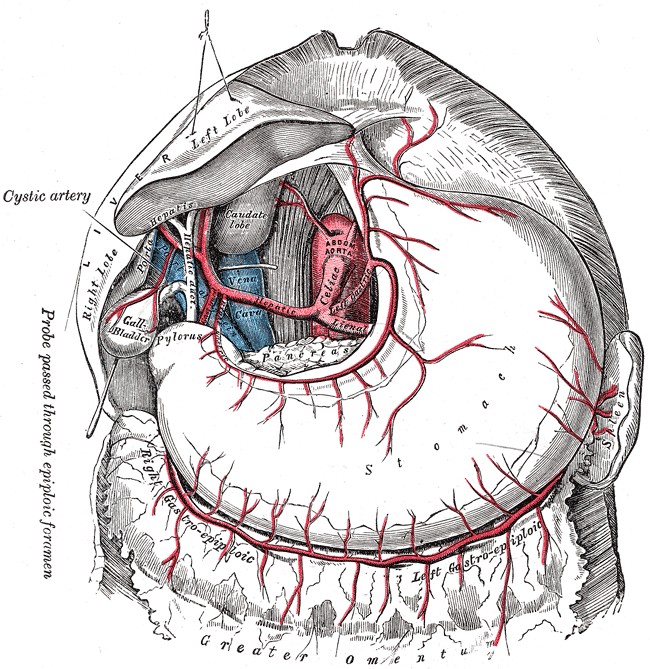 T12-L1
Causes of CMI
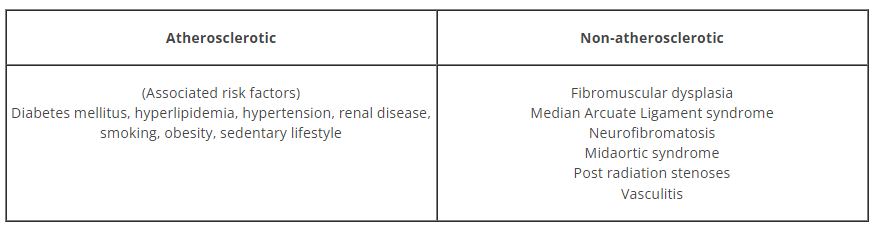 Symptoms
 
Post prandial angina

Extreme aversion to food/sitophobia

Weight loss

Bloating\diarrhea

Non specific GI symptoms
Diagnostics:

Duplex ultrasonography

CT angiography

MR angiography 

Abdominal US

Upper and lower GI endoscopy
Celiac artery
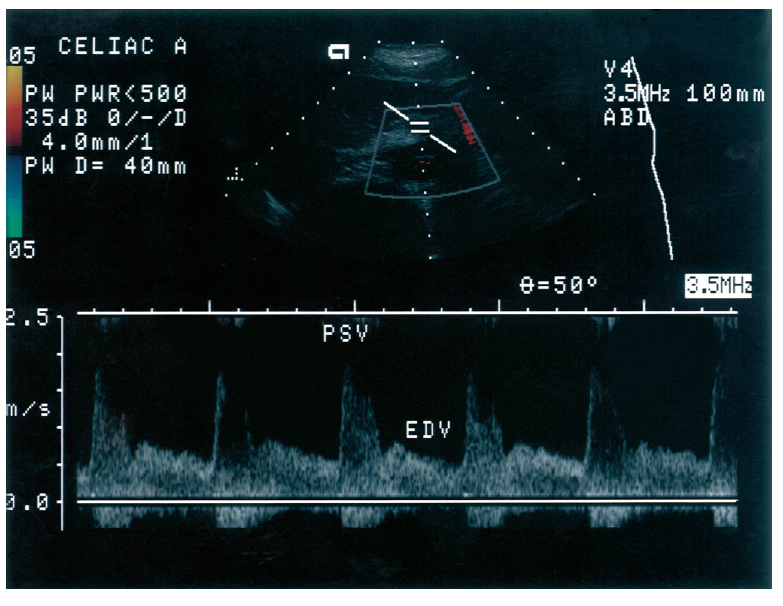 Liver/spleen have high metabolic requirement
Constant low resistance
Biphasic
No reversal of flow
High EDV
PSV>275cm/sec –critical
Mansour and Labropoulos, Vascular Diagnosis, 2nd Ed. 2005
SMA
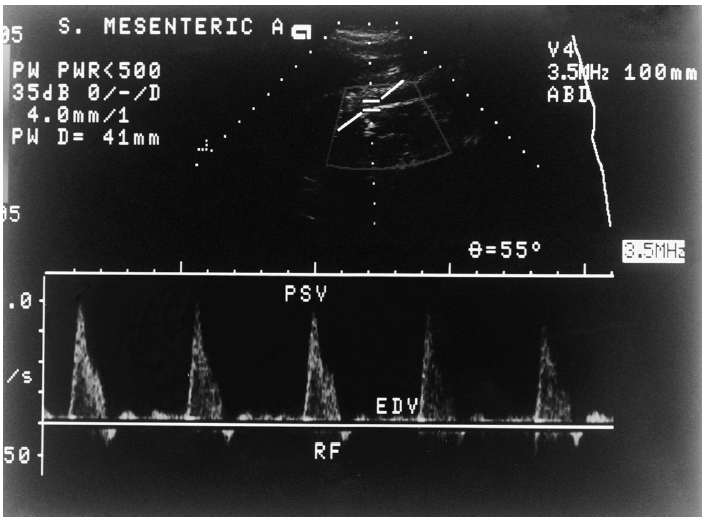 Fasting:  
Triphasic, high arterial resistance, low EDV and slight flow reversal

Postprandial: 
Biphasic
Low-resistance (dilated splanchnic arteriolar beds)
No flow reversal 
PSV>200cm/sec -  critical
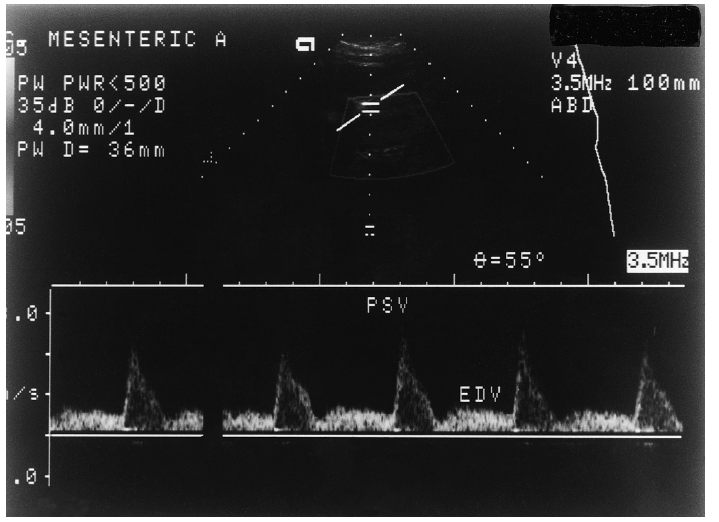 Mansour and Labropoulos, Vascular Diagnosis, 2nd Ed. 2005
Arcuate ligament syndrome
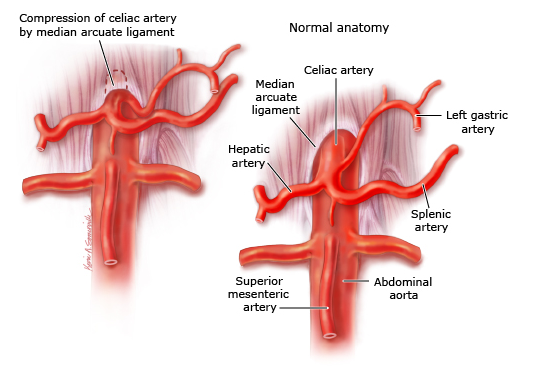 Arcuate ligament syndrome
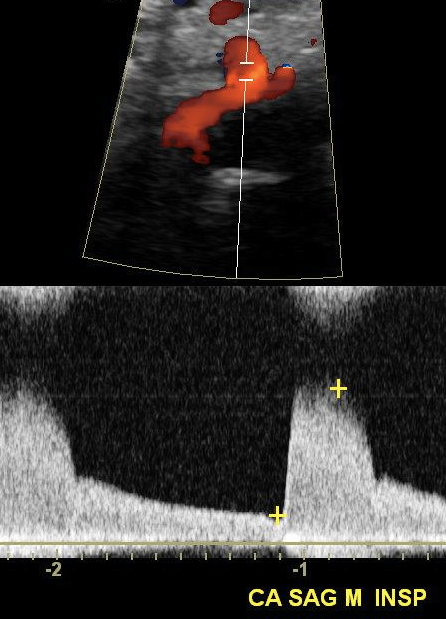 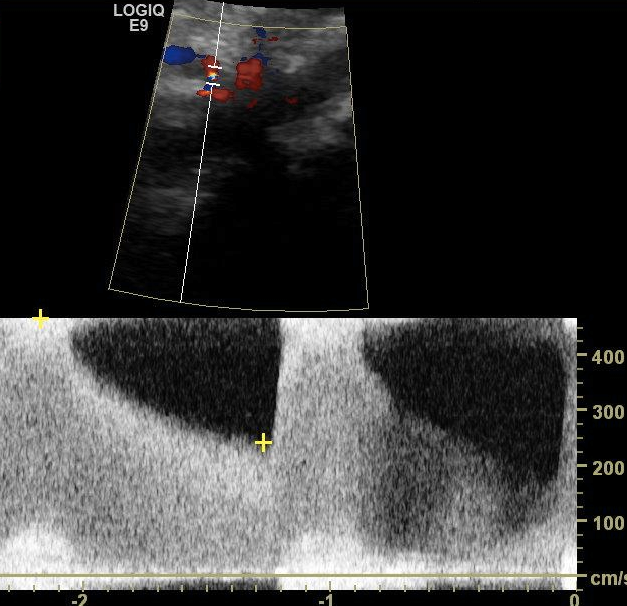 Inspiratory increase in velocities
Conservative Management
Control of risk factors . 
Smoking cessation. 
Avoid any excessive increase in intestinal demand (e.g., large meals) or decrease in intestinal supply (e.g., hypovolemia) 
Vasodilator agents such as oral nitrates may provide episodic relief. 
In patients with CMI due to thrombosis, or non-occlusive thrombotic stenosis, systemic anticoagulation therapy is beneficial in the absence of contraindications. 
Nutritional assessment and management
Revascularization
Percutaneous Endovascular Treatment (PEVT) 

Open Surgical Revascularization (OSR)
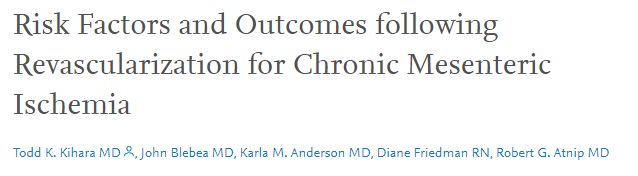 Retrospective review of 42 patients / 66 arteries for CMI

30 day mortality – 10%  (CAD and CKD – independent risk factors) 
3 year primary patency : 65% 
5-year survival rate of 70%
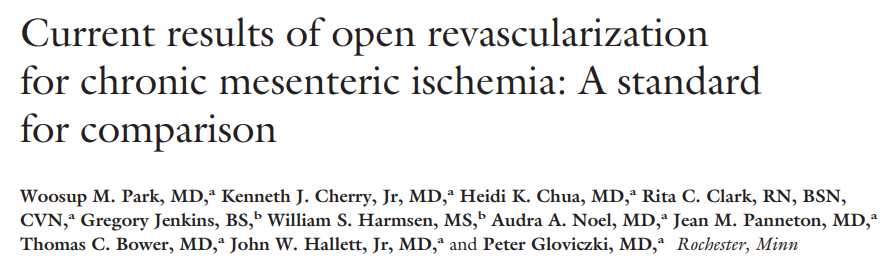 98 patients followed over 10 years 
79 patients underwent multivessel reconstruction

5% in hospital mortality  ( all over 70 yrs )
1-year, 5-year, and 8-year survival rates were 83%, 63%, and 55%
5 year symptom free survival – 92% 
No difference between ante grade or retrograde surgical approach
No difference between single vessel vs multi vessel reconstruction
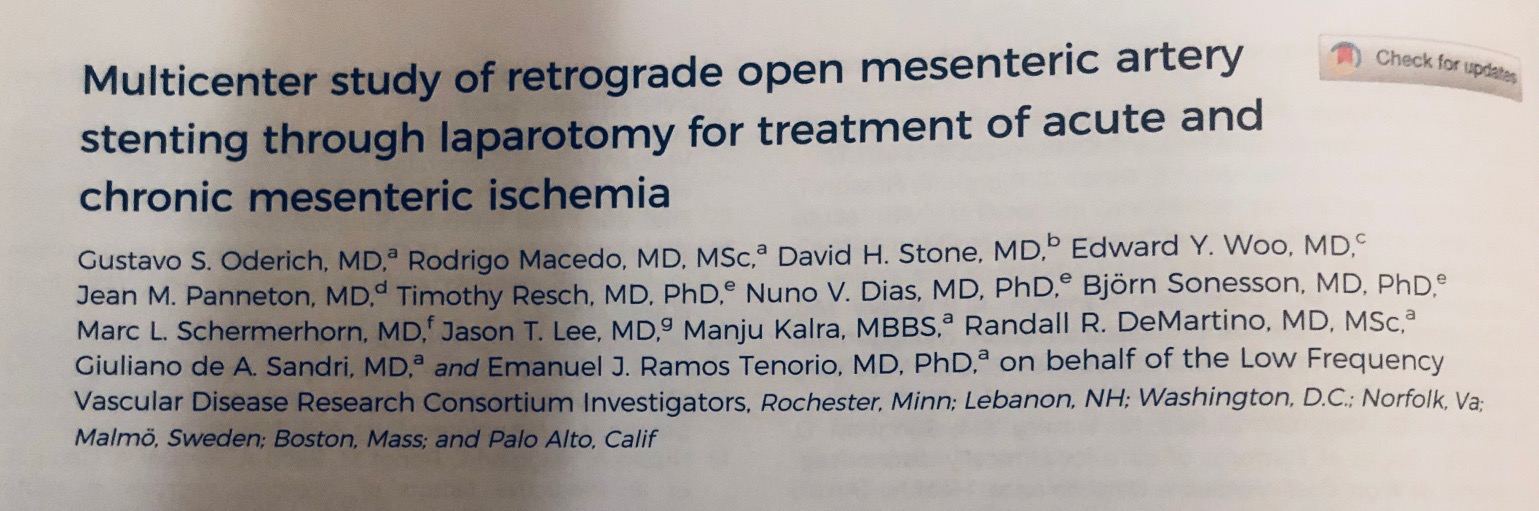 54 patients with 56 lesions (52 SMA)
2001-2013

Early mortality 45%/10%

Early morbidity 73%/50%

2 year primary patency 76+8% vs 90+8%
OSR
Significant morbidity (5-30%) and mortality ( 5-12% )

Durable results

Not suitable for malnourished and older people

Patients with CAD and CKD are at enhanced risk
PEVT
First attempted in 1980

Class IB recommendation by the ACC/AHA for the treatment of CMI due to mesenteric stenosis
Endovascular Intervention
30-day mortality 2.6%-4%

High restenosis rate in earlier studies 

Stenting has significantly improved outcomes: 
2-year primary patency (58 %) and primary assisted patency (65%)

Covered stents have better long- term patency 

Median time for re-intervention 15 mos

At the beginning was bridge to surgical visceral revascularization
Taylor LM, Moneta GL, Porter JM. Treatment of chronic visceral ischemia. In: Rutherford RB, editor. Vascular surgery. Philadelphia: WB Saunders; 2000. p. 1532.18.
 Schemerhorn ML, Giles KA, Hamdan AD, et al. Mesenteric revascularization: management and outcomes in United States 1988–2006. J Vasc Surg 2009;50:341–8.19. 
Odurny A, Sniderman KW, Colapinto RF. Intestinal angina: percutaneous transluminal angioplasty of the celiac and superior mesenteric arteries. Radiology 1988;167:59.20.
 Atkins MD, Kwolek CJ, LaMuraglia GM, et al. Surgical revascularization versus endovascular therapy for chronic mesenteric ischemia: a comparative experience. J Vasc Surg 2007;45:1162–71.21. 
Peck MA, Conrad MF, Kwolek CJ, et al. Intermediate-term outcomes of endovascular treatment for symptomatic chronic mesenteric ischemia. Vasc Surg 2010;51:140–7.e1–2.
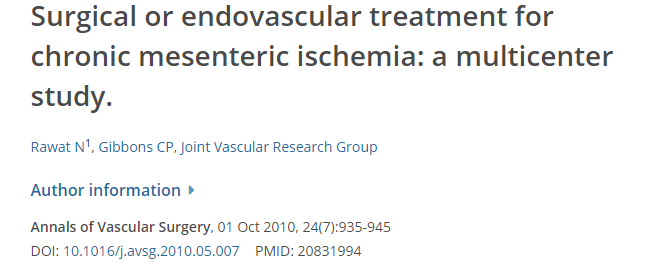 76 patients underwent 101 procedures (PTA 49; bypass 52)
Perioperative morbidity for bypass Vs PTA (32% vs. 6%).
Overall, 30-day mortality for bypass  vs PTA (13% vs. 4%;)

1- and 5-year survival (bypass: 85%, 63%;    PTA: 67%, 31%)
 Primary patency (bypass: 81%, 69%; PTA: 54%, 32%)
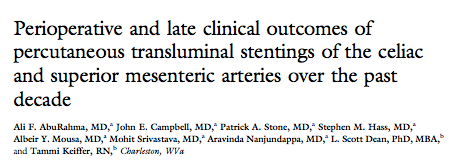 83 patients over 10 years
54 SMA stents
51 celiac stents
Technical success 97%
30 day mortality 2%
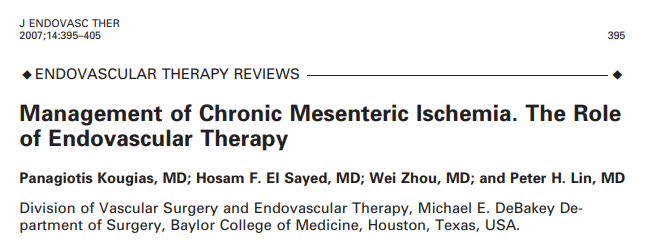 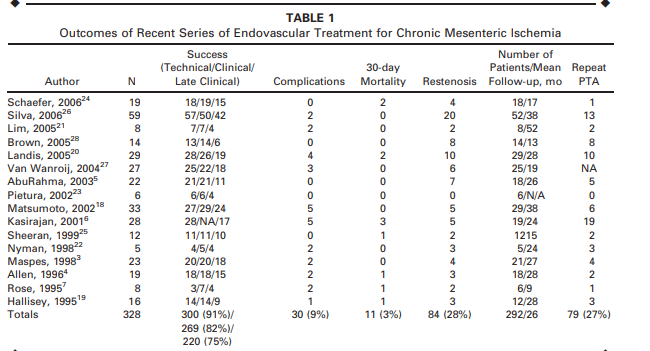 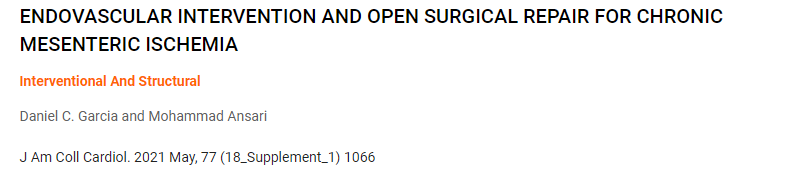 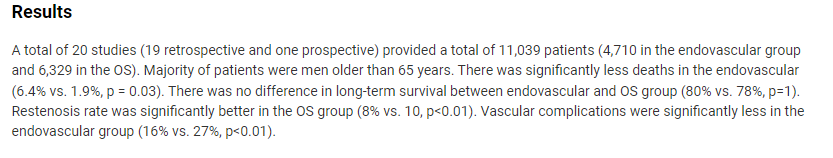 PEVT/OSR
High initial success rate with PEVT -  88 – 100% 

Less complications and less short term mortality with PEVT 

Similar long term survival 

Restenosis significantly higher with PEVT
Herbert GS et al, Surg Clin North Am 2007
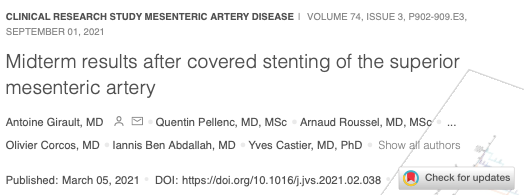 86 patients (mean age, 70 ± 9 years; 57% males), 35% CMI 

96 stents were implanted, including 86 proximal CS 

At 2 years, the overall primary patency, and secondary patency rates were 76% (95% CI, 76% ± 13%), and 95% (95% CI,95% ± 8%), respectively.

12 patients (14%) underwent reintervention at 15 months median follow up.
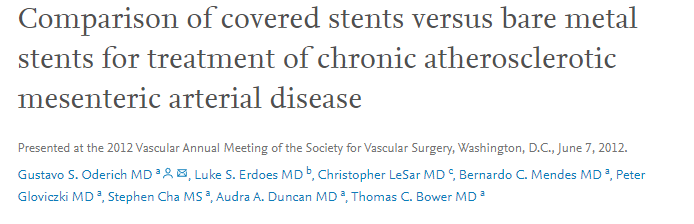 225 patients (65 male and 160 female; mean age, 72 ± 12 years)

Mean follow-up, 29 ± 12 months

Higher freedom from restenosis (89% ± 10% vs 49% ± 14%; P < 0.04 )  at median 24months
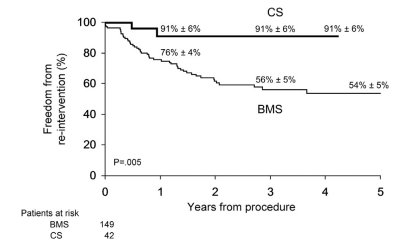 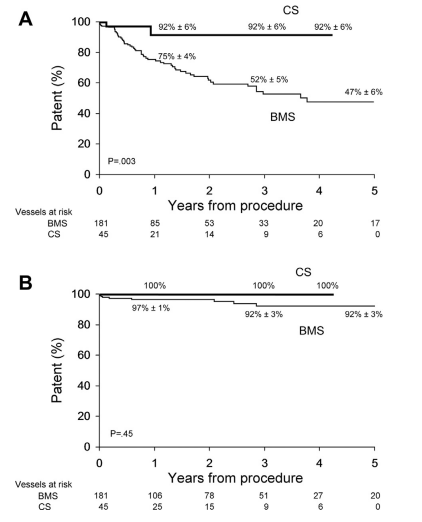 Higher freedom from reintervention (91% ± 6% vs 56% ± 5%; P = .005),
Better primary patency at 3 years (92% ± 6% vs 52% ± 5%; P < .003)
Covered vs. bare-metal stents- 
reintervention
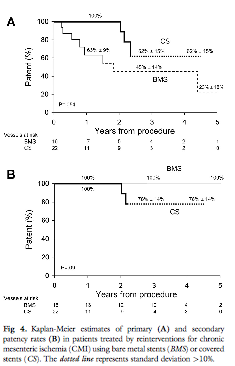 1 year-Primary patency 83-100%

2, 3 year primary patency > 75%

Secondary patency approaches 100%
2005 ACC/AHA guidelines:

Endo and open surgery equal weighing in the treatment of  CMI
Open surgery deserved for low risk patients
Unfavorable anatomy or failed endo
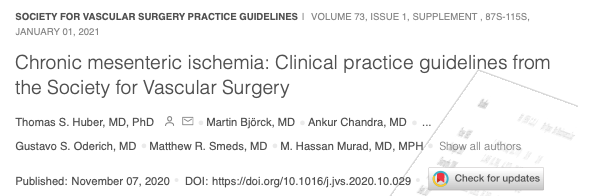 Expedited workup, including a CTA   Exclude other potential causes. 


Treatment requires revascularization with the primary target being the superior mesenteric artery.


Endovascular revascularization with a balloon-expandable covered intraluminal stent is the recommended initial treatment 


Patient with recurrent symptoms after revascularization owing to recurrent stenoses should be treated with an endovascular-first approach, similar to the de novo lesion


Open repair reserved for select younger patients and those who are not endovascular candidates.
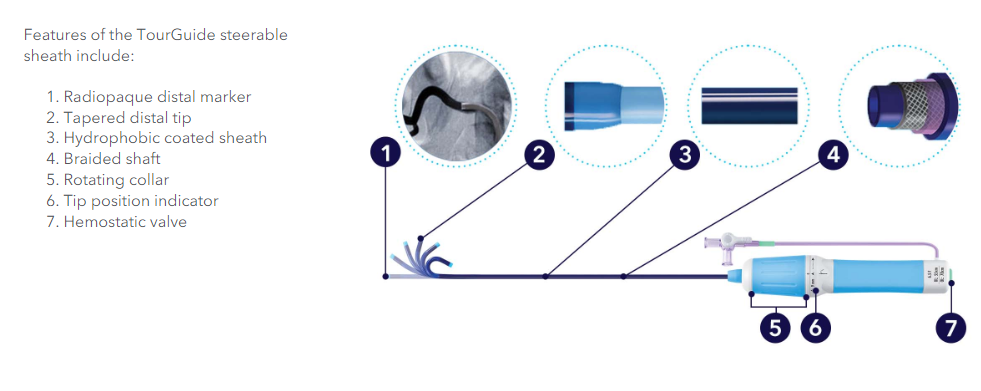 Available in 6.5, 7, 8.5 Fr inner diameter  and 45, 55, 90 cm lengths
Thank you